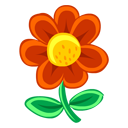 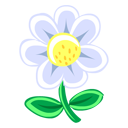 EKİM AYI ETKİNLİKLERİMİZ
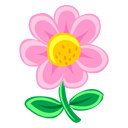 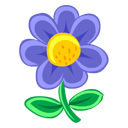 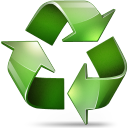 EKO PANOMUZU GÜNCELLEDİK
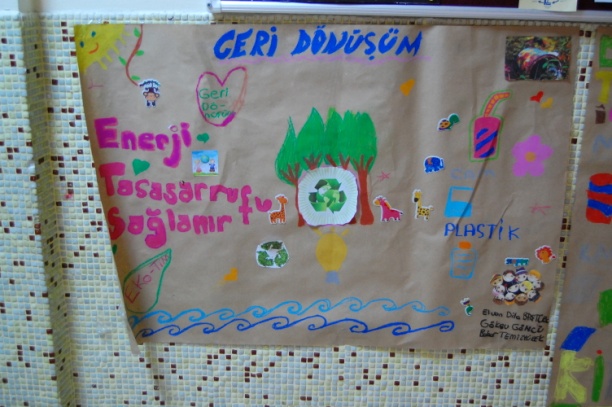 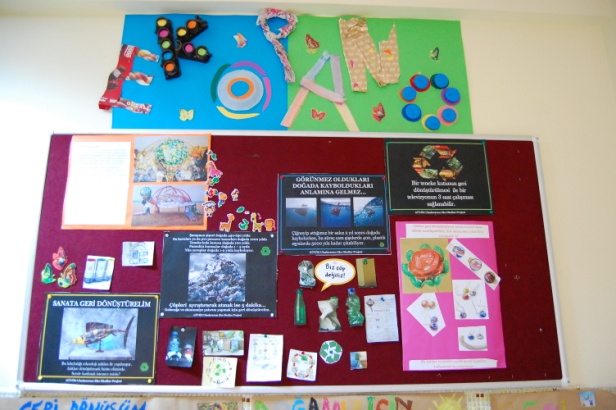 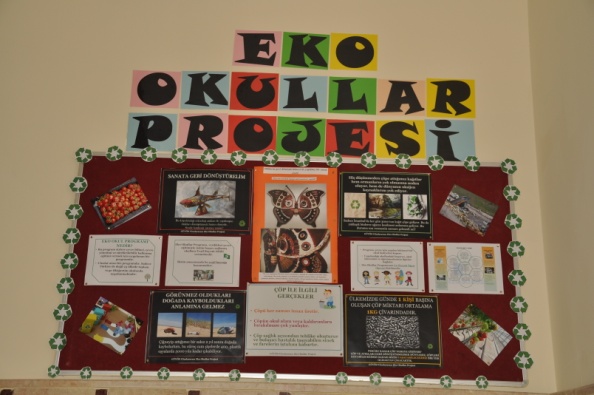 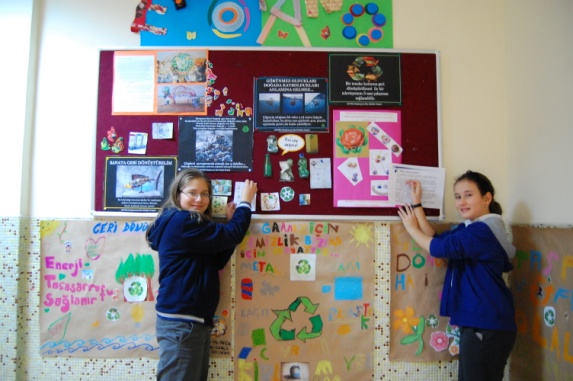 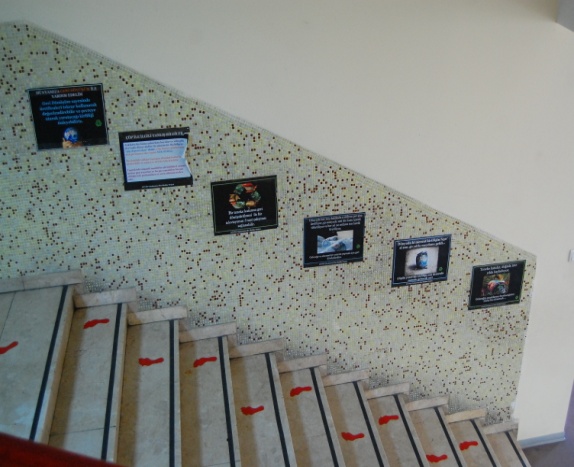 EKO TİM TOPLANTILARI
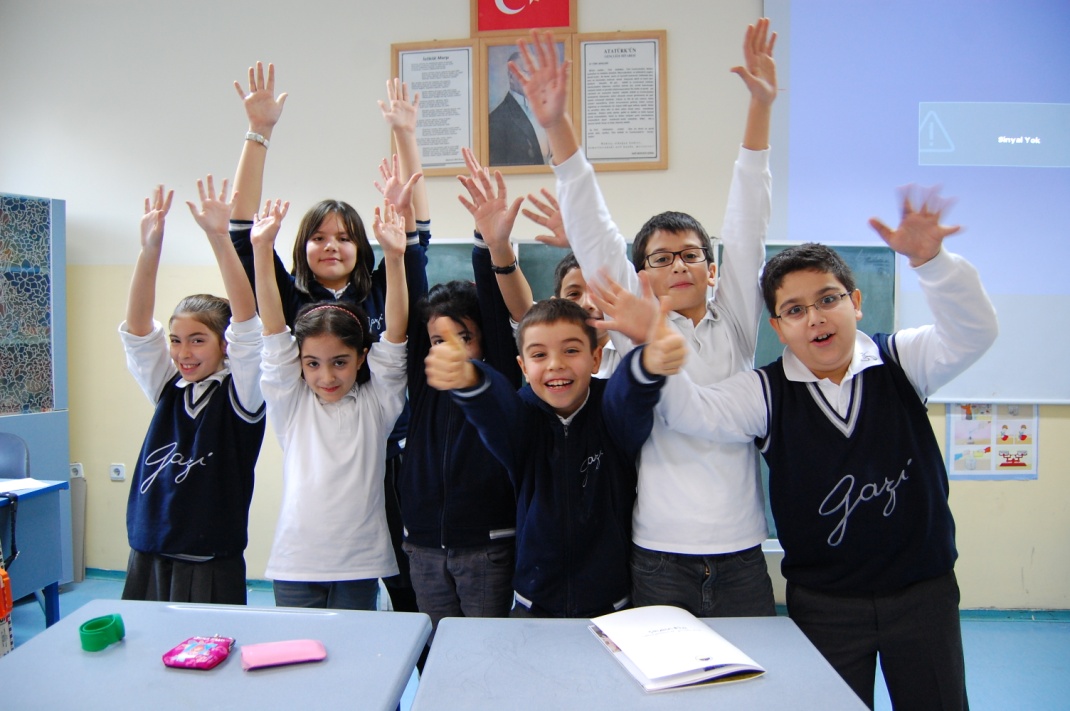 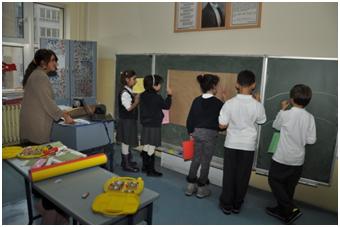 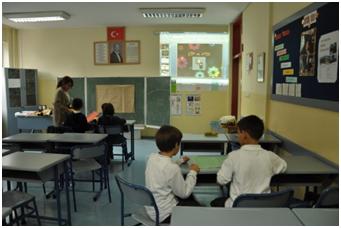 YARATICI DRAMAToprakların Korunması ve Erozyon Konusun Atık Gazeteler Yardımı  ile Anlatıldı
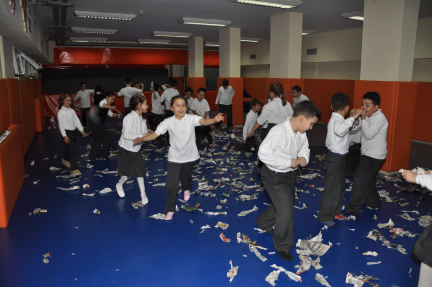 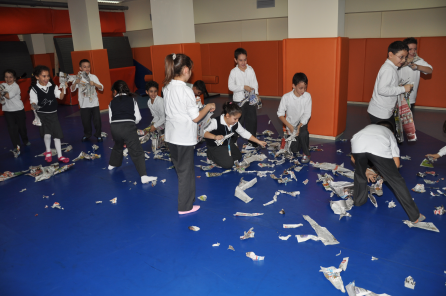 ANASINIFLARIMIZINKullanılan kağıtları değerlendirmek için geri dönüşüm kutusu yapıldı. Köpük bardak üzerine  gazetelerden kesilmiş resimlerle yüz çalışması gerçekleştirildi.
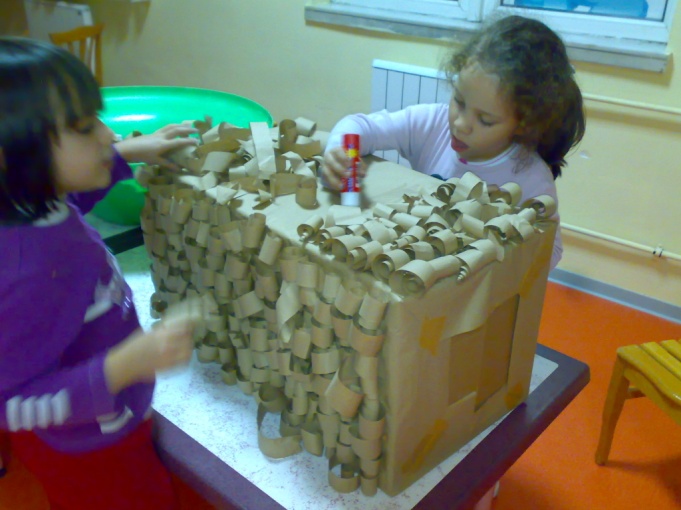 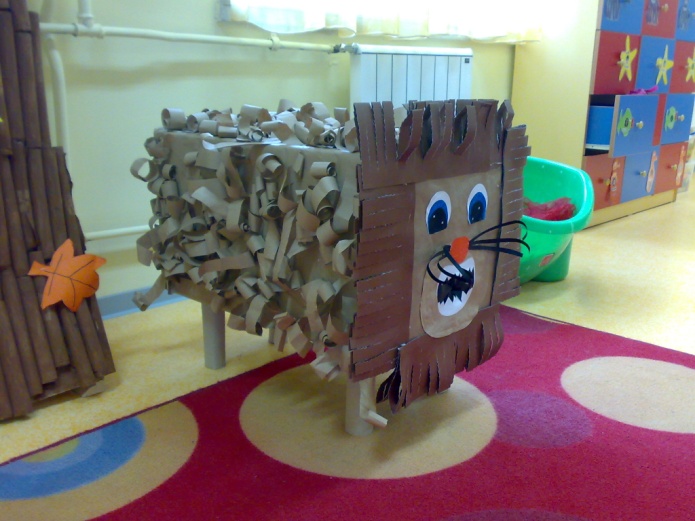 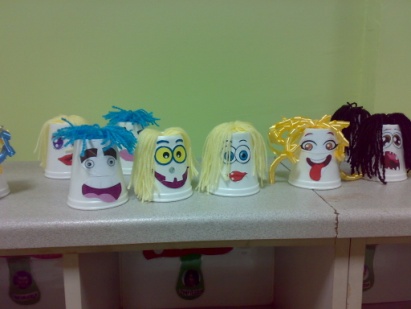 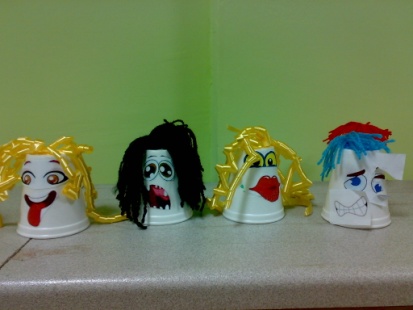 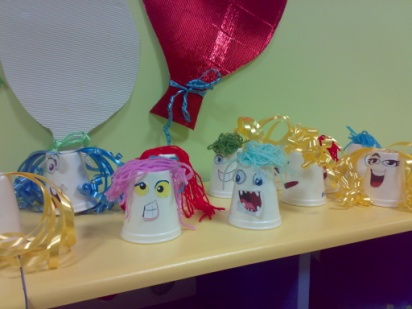 2. SINIFLAR ZÜMRESİGeri Dönüşü İşaretinin ve Geri Dönüşümün Tanıtıldı
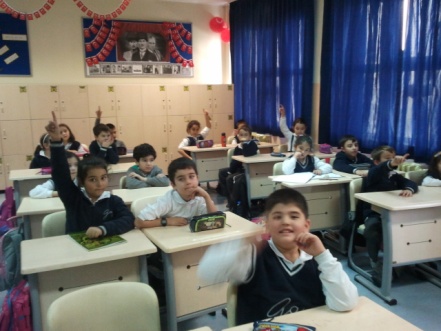 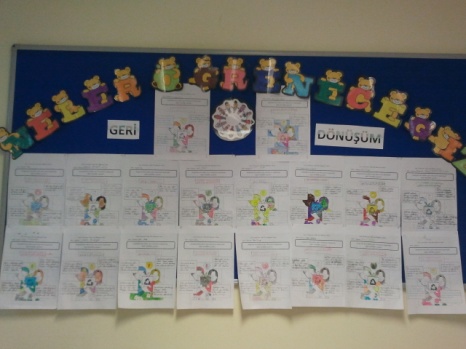 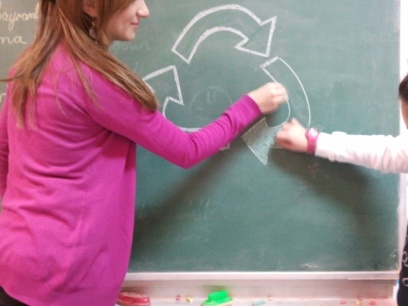 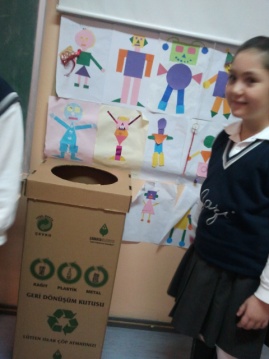 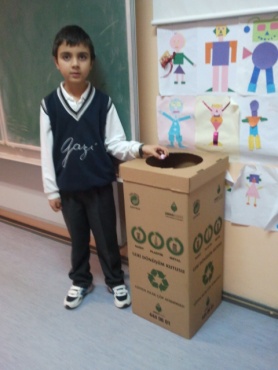 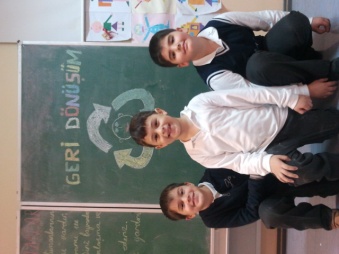 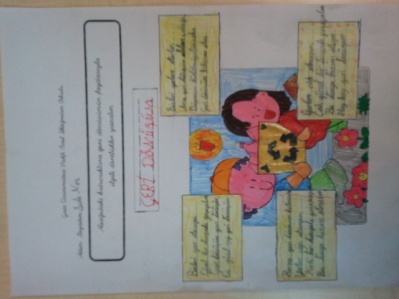 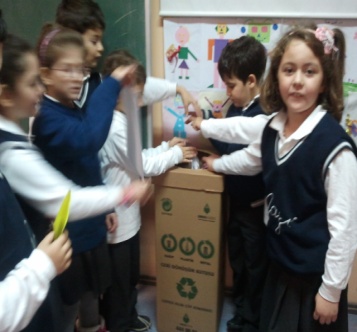 FEN ve TEKNOLOJİ ZÜMRESİKağıt Toplama Kampanyası Başladı
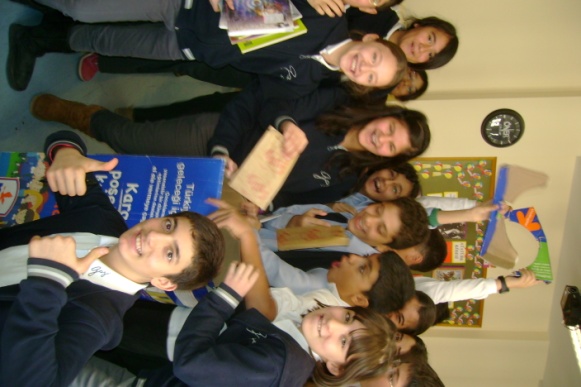 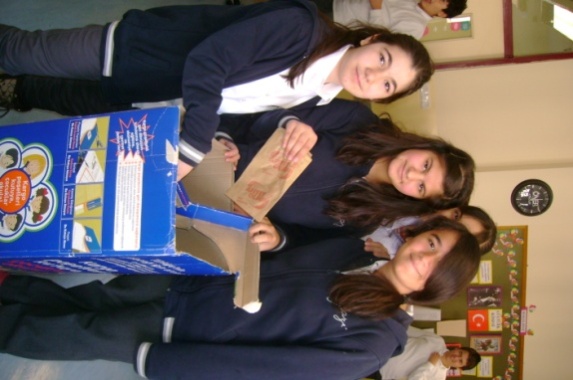 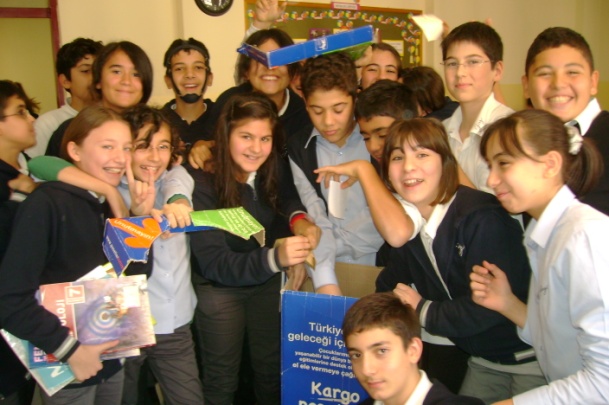 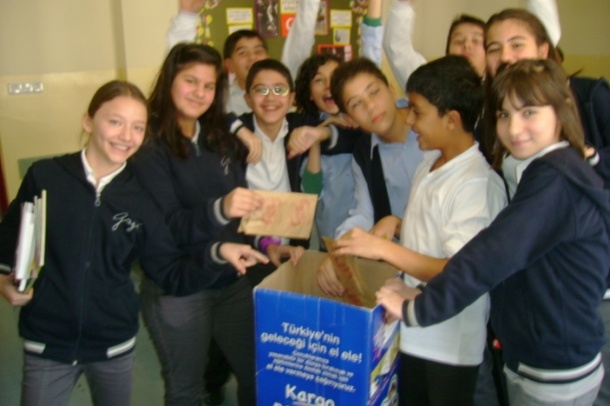 ı
ı
GÖRSEL SANATLAR ZÜMRESİÇevre Kirliliğini Anlatan Resim Çalışması Gerçekleştirildi
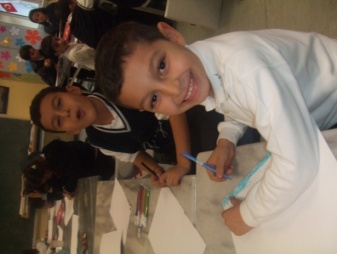 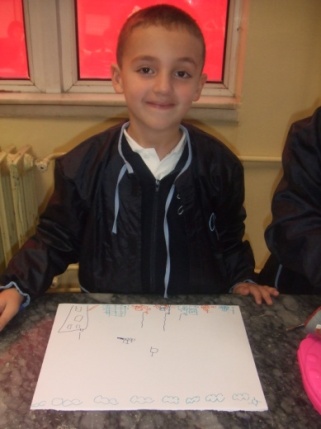 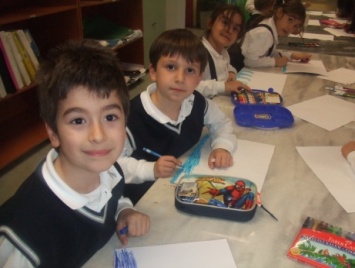 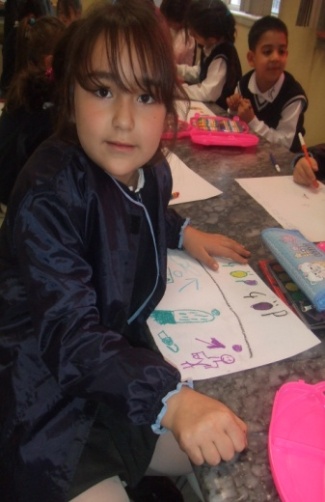 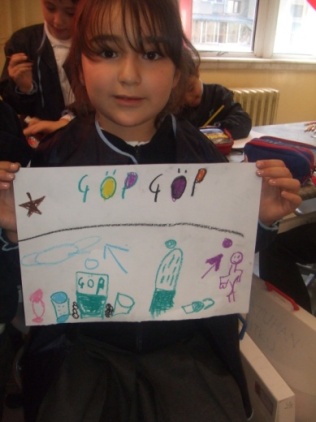 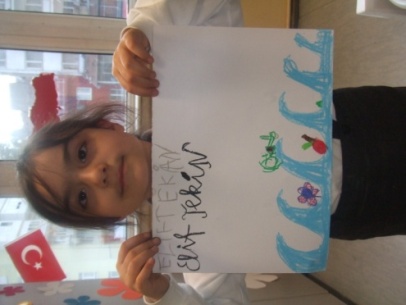 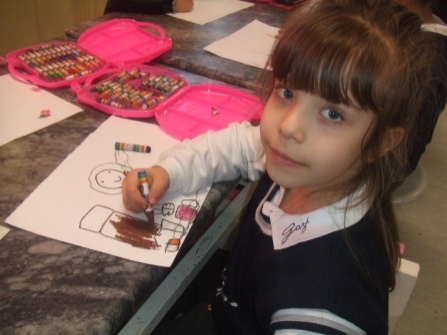 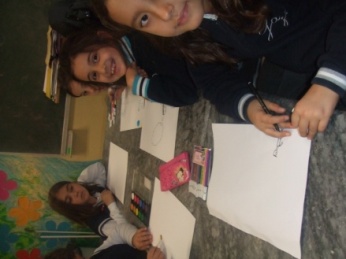 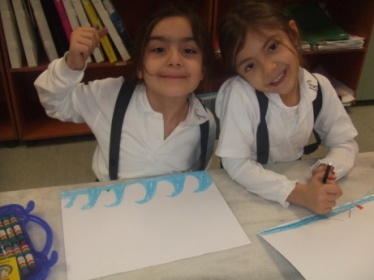 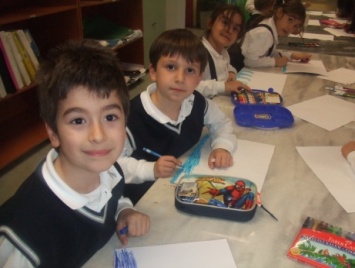 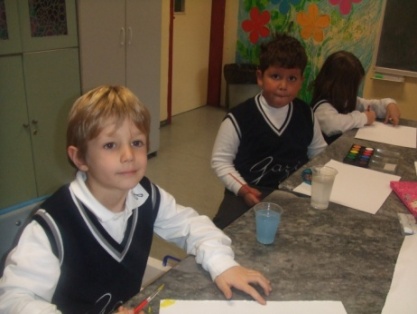 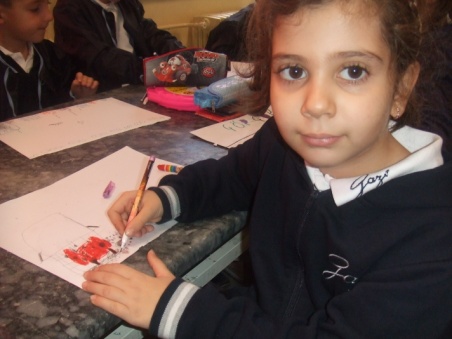 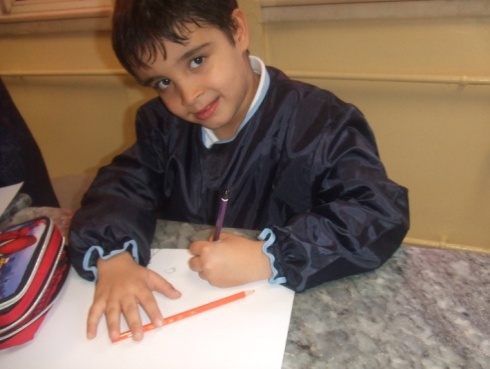 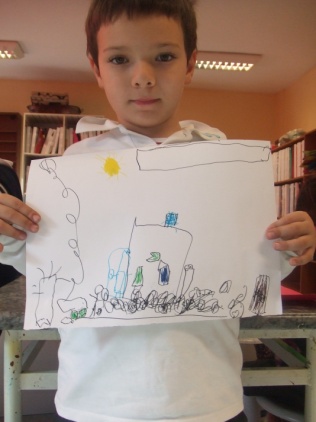 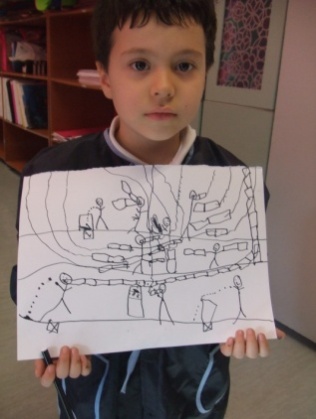 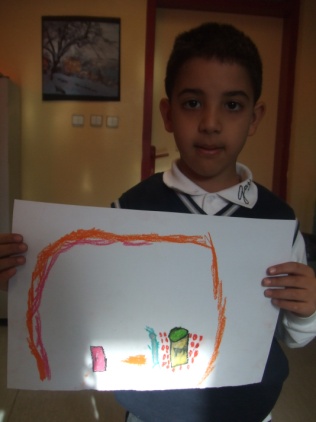 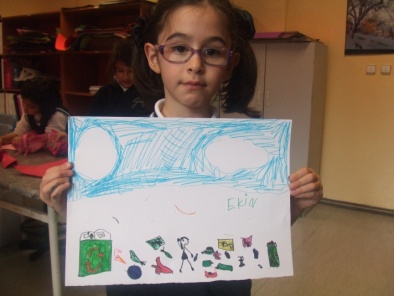 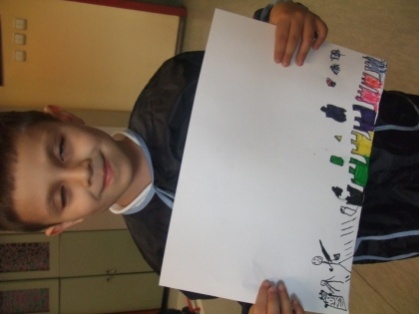 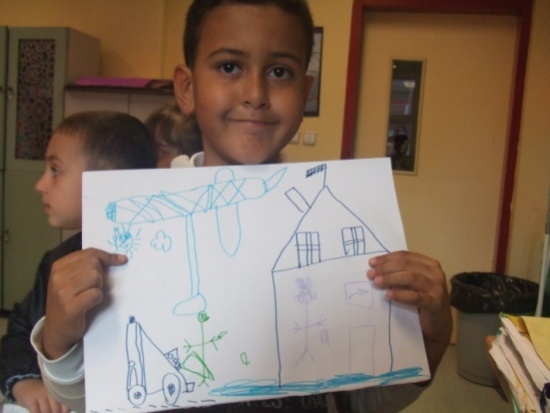 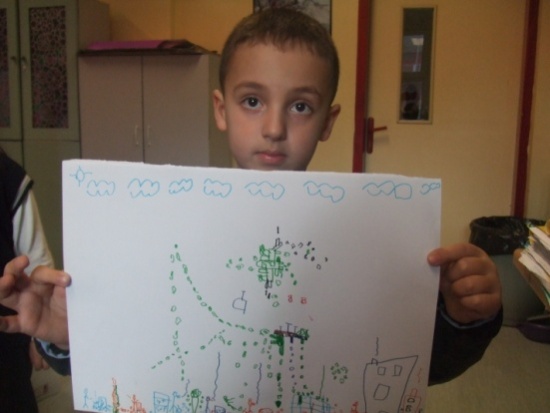 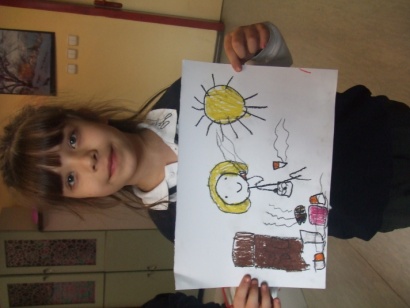 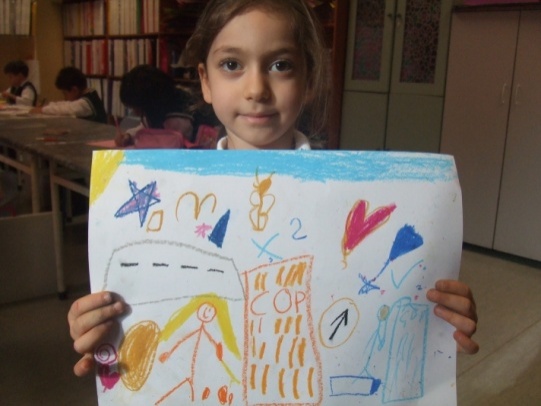 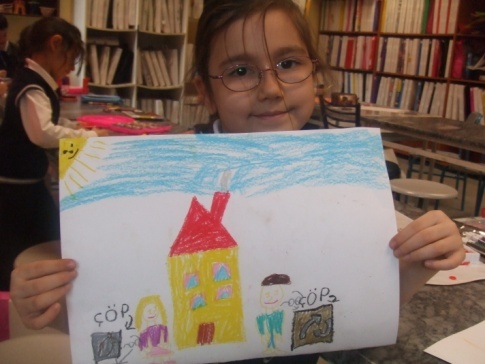 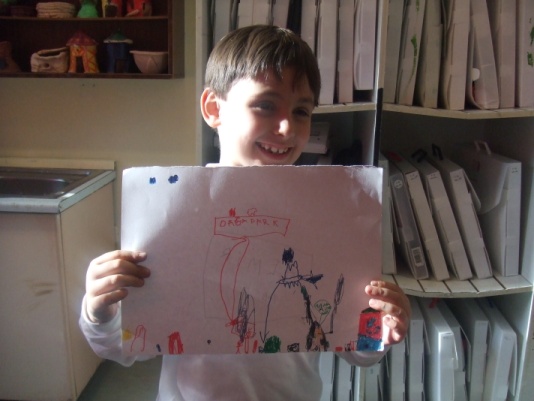 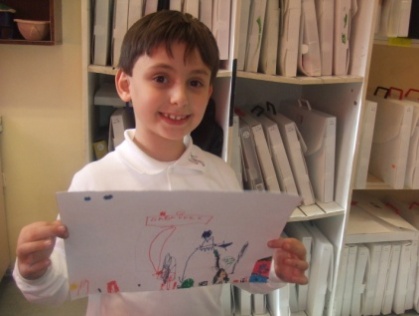 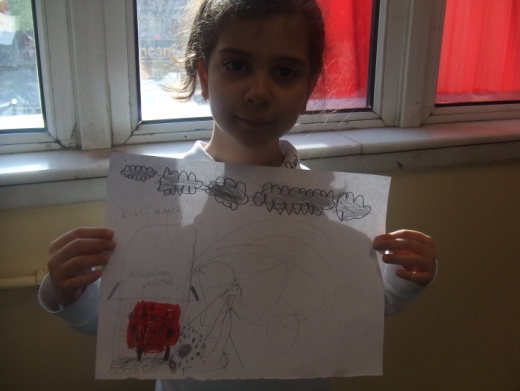 BEDEN EĞİTİMİ ZÜMRESİ Beden Hareketleriyle Geri Dönüşüm İşareti Oluşturduk
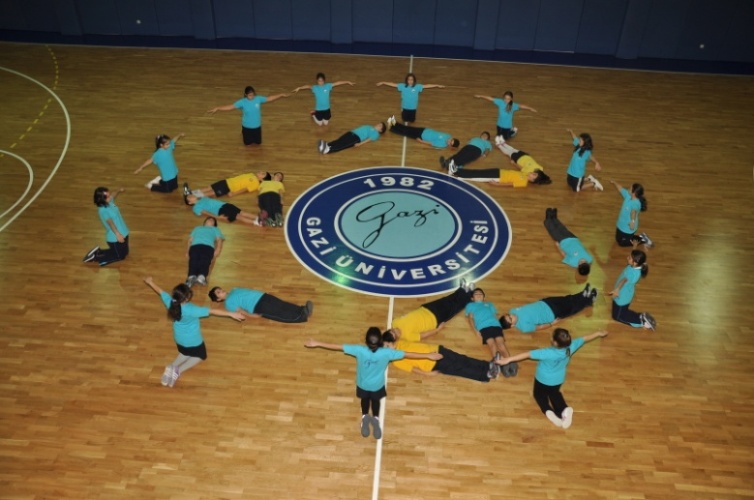 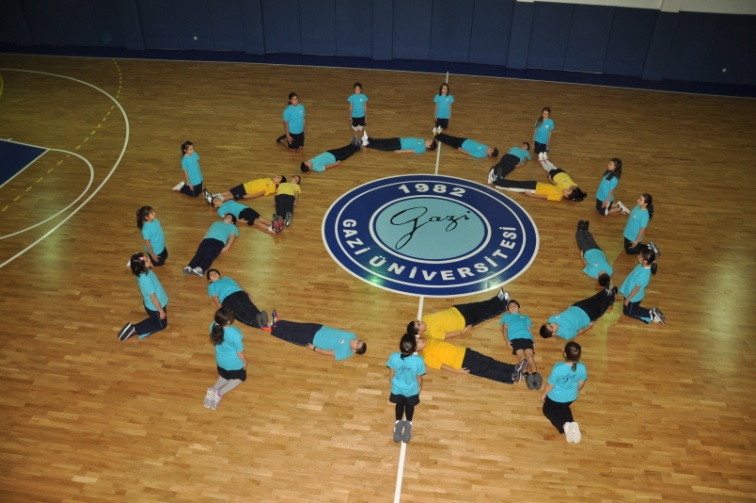 TÜRKÇE ZÜMRESİ Geri Dönüşüm Konulu Şiir Tamamlama Etkinliği Gerçekleştirildi
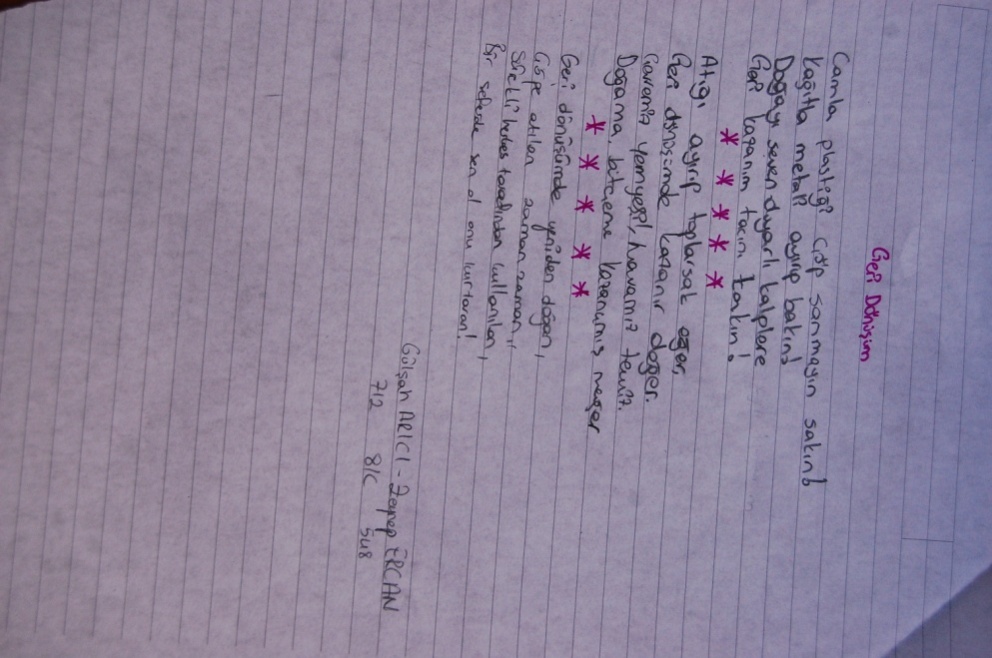 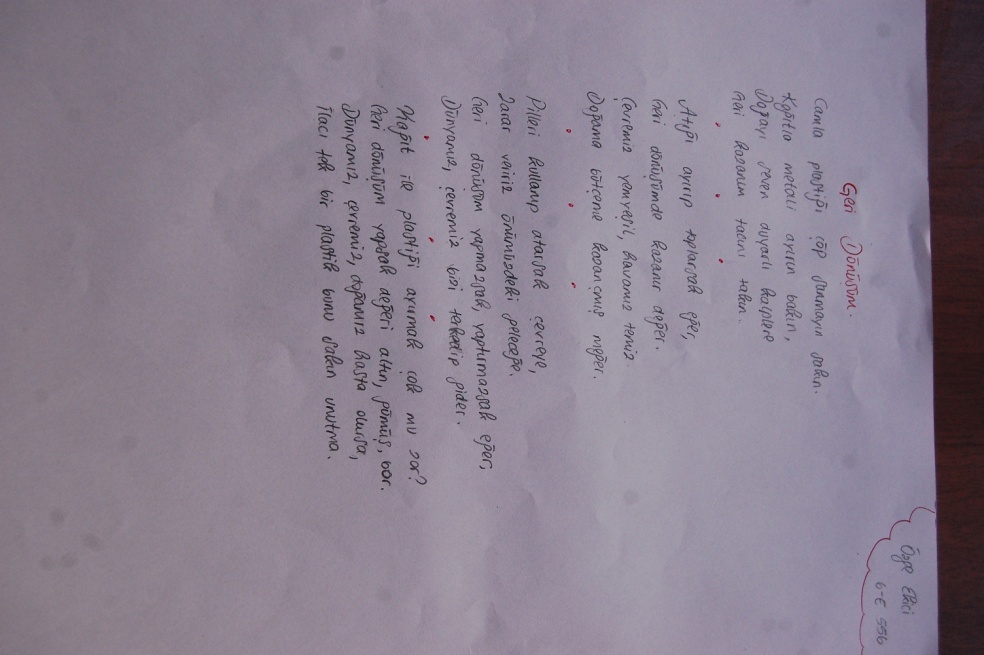 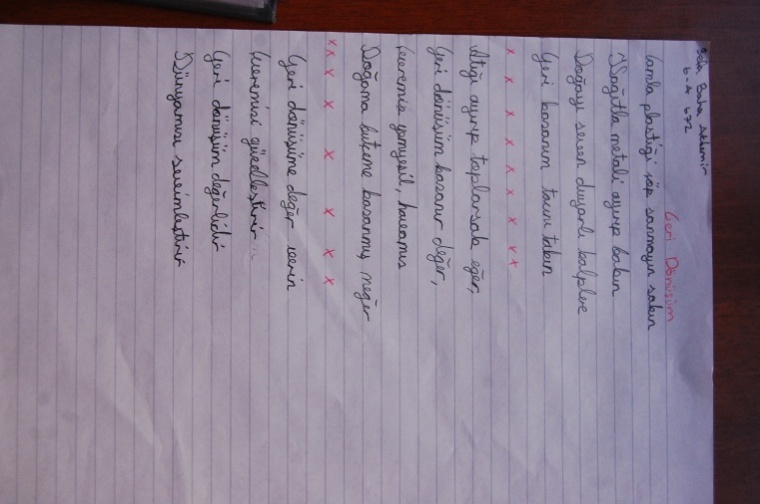 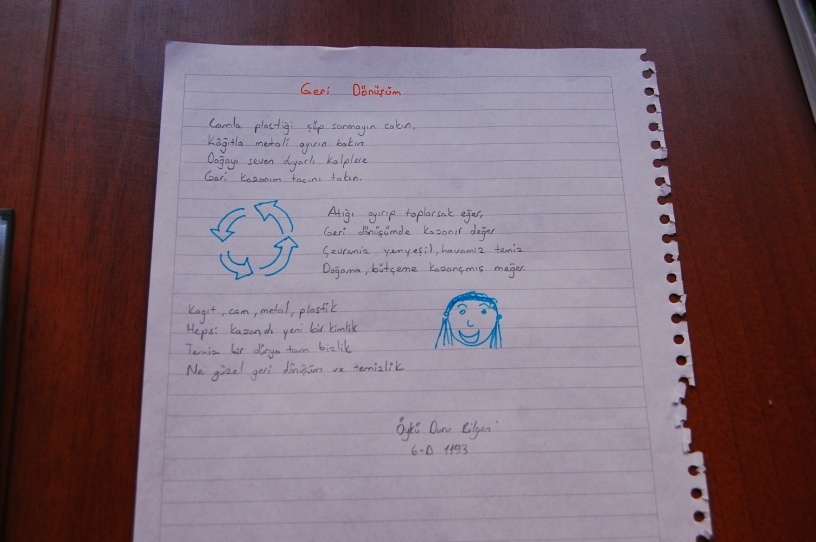 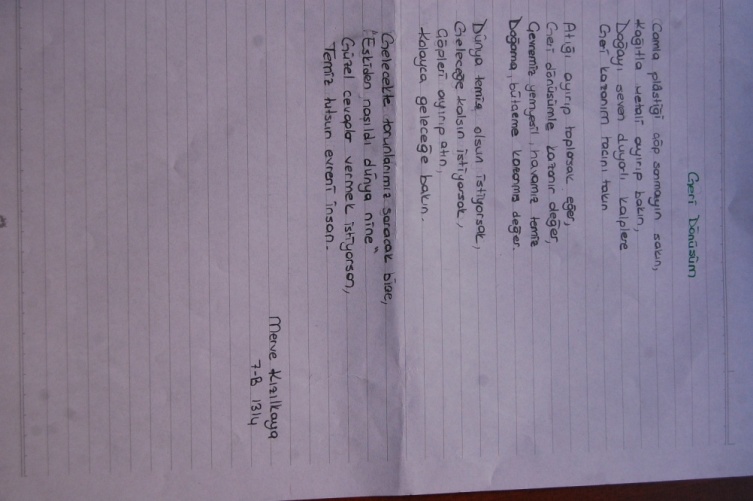